套用濾鏡
1
點選圖層
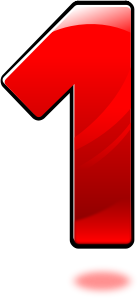 2
點選「濾鏡」，選擇濾鏡效果
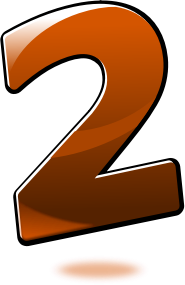 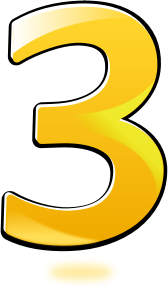 3
套用濾鏡效果
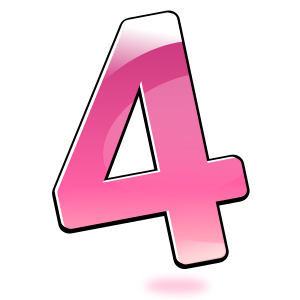 4